Инвестиционный паспорт объекта________________________________________________________________________________________________________________________________________
НАИМЕНОВАНИЕ ОБЪЕКТА: Здание столовой 
АДРЕС: Слободзейский район, с. Фрунзе пер. Школьный 4
Характеристика инвестиционной площадки
Местонахождение объекта
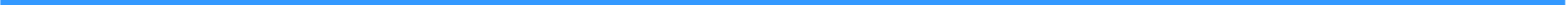 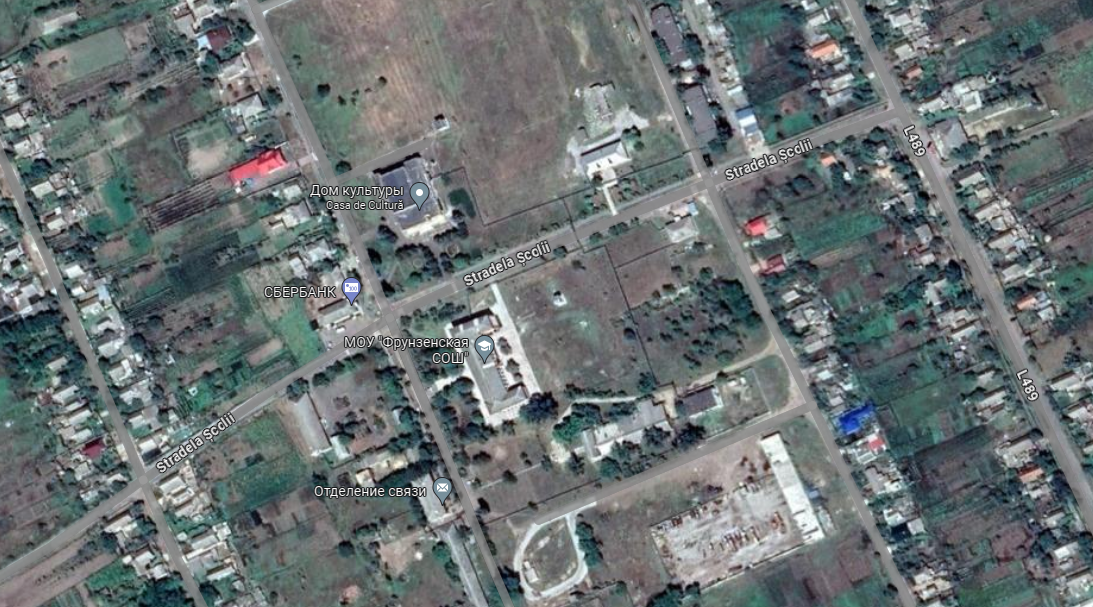 Фотогалерея
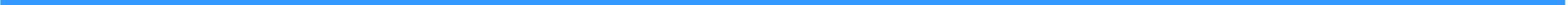 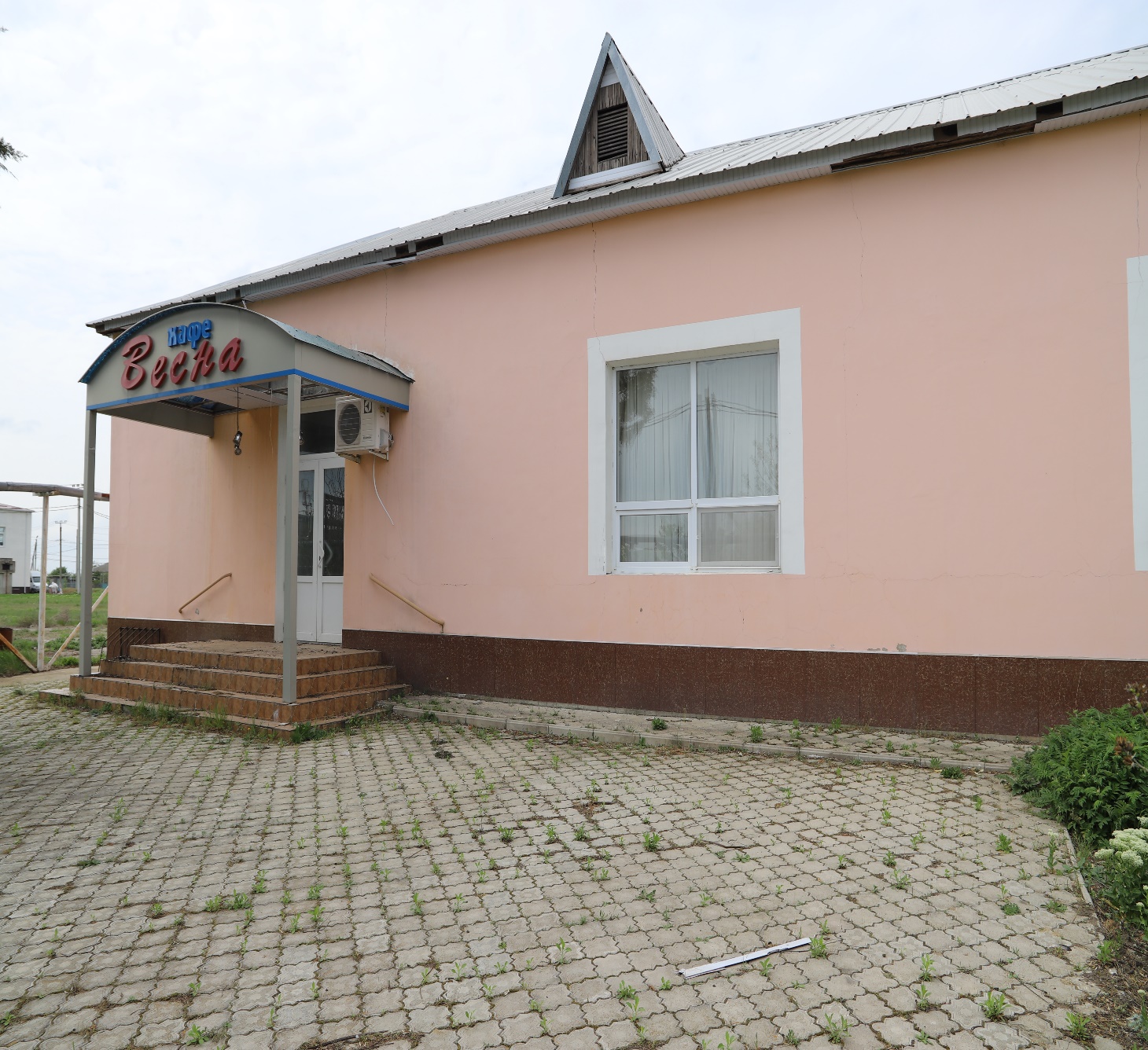 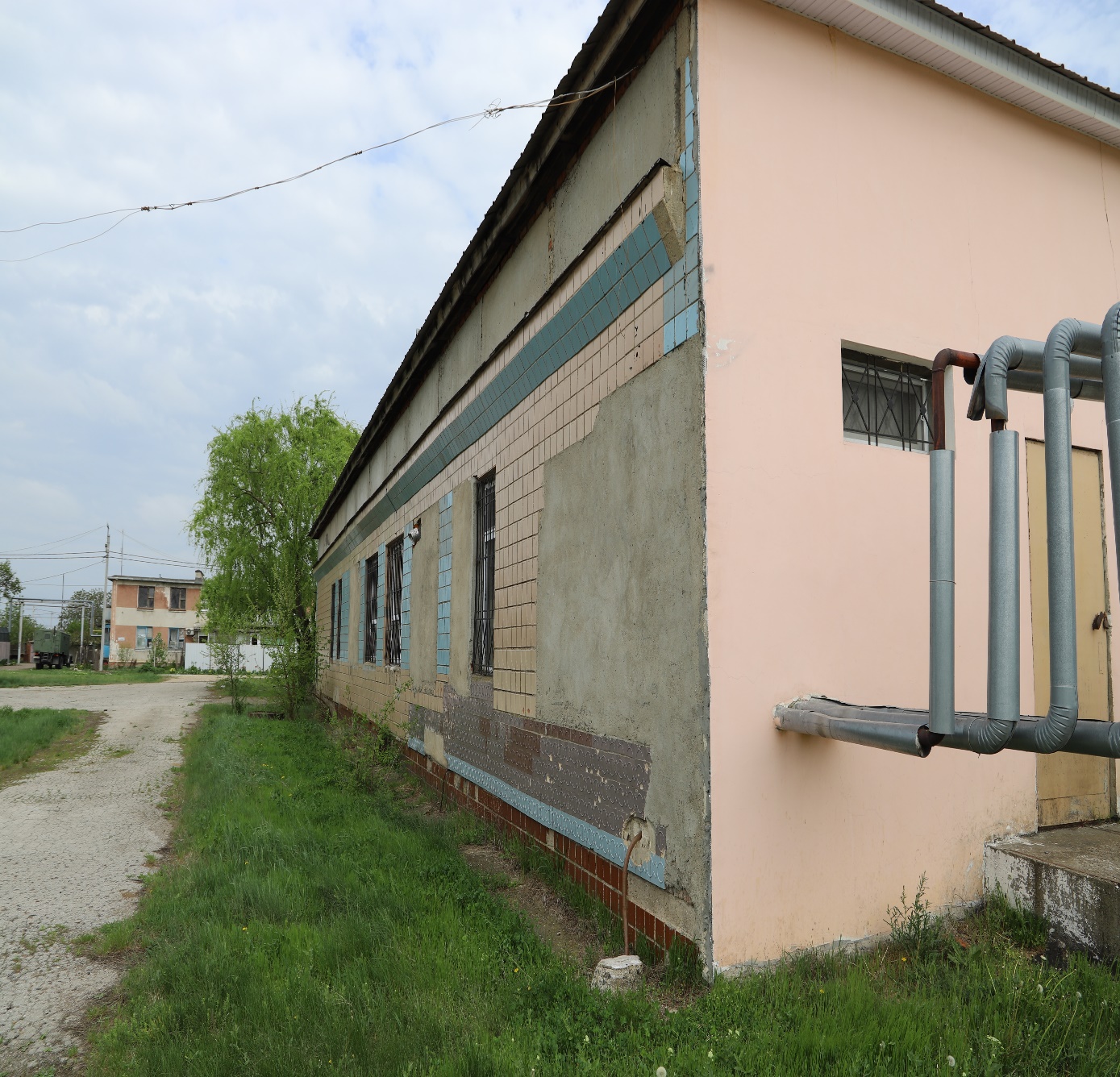 Фотогалерея
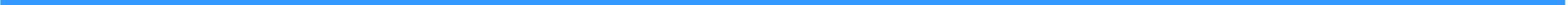 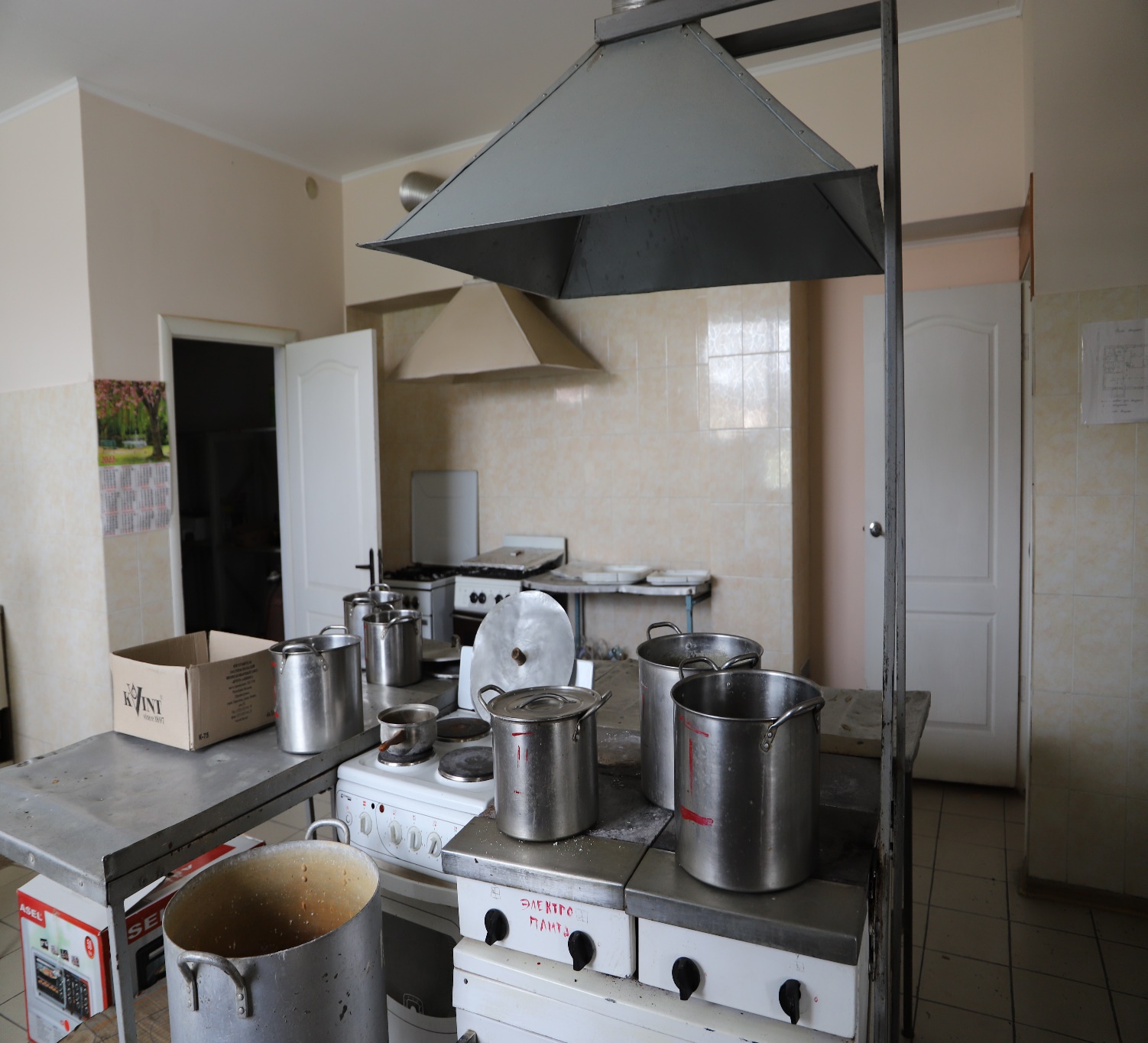 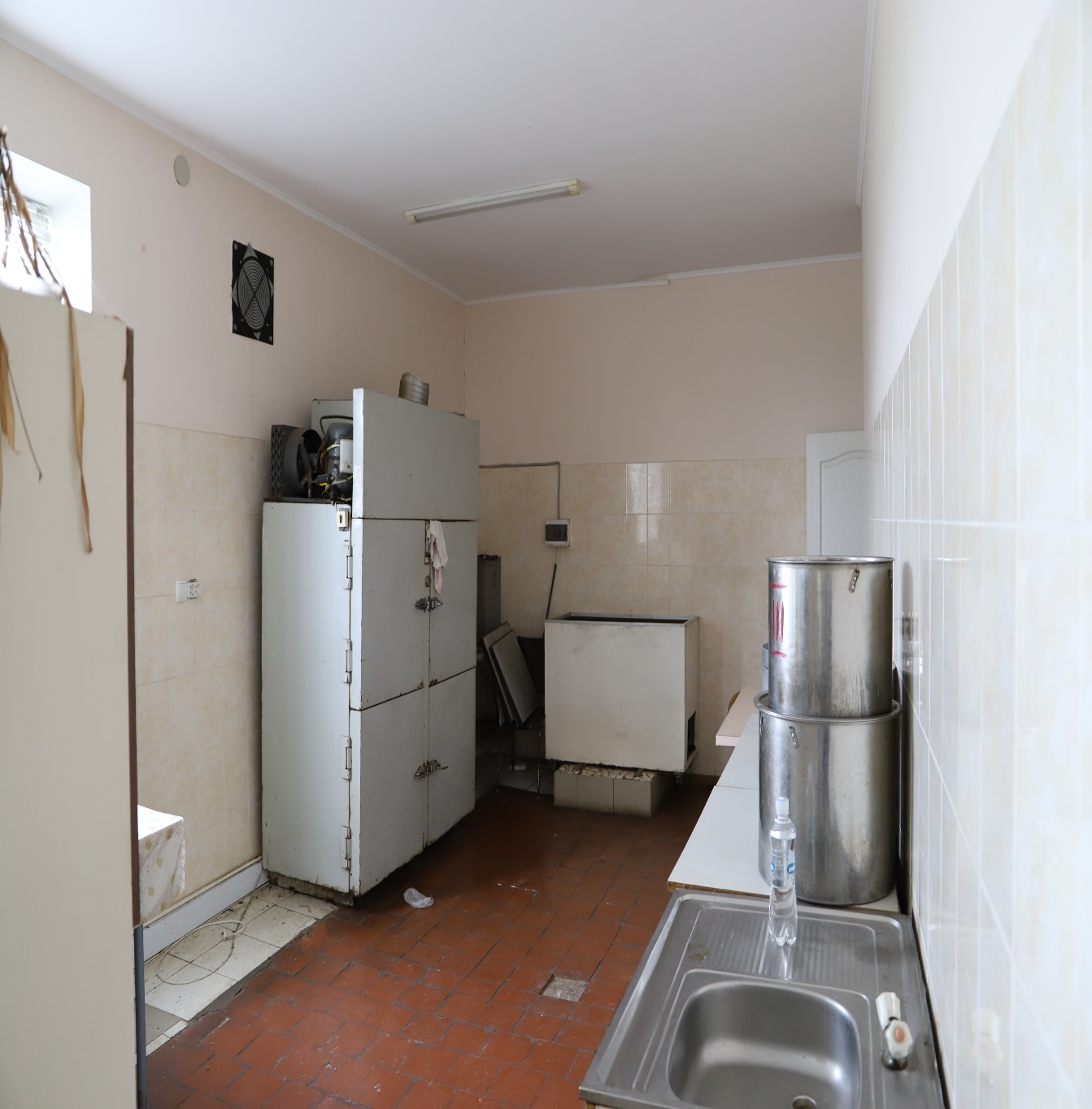 Фотогалерея
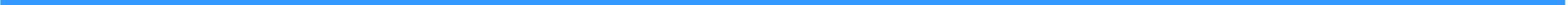 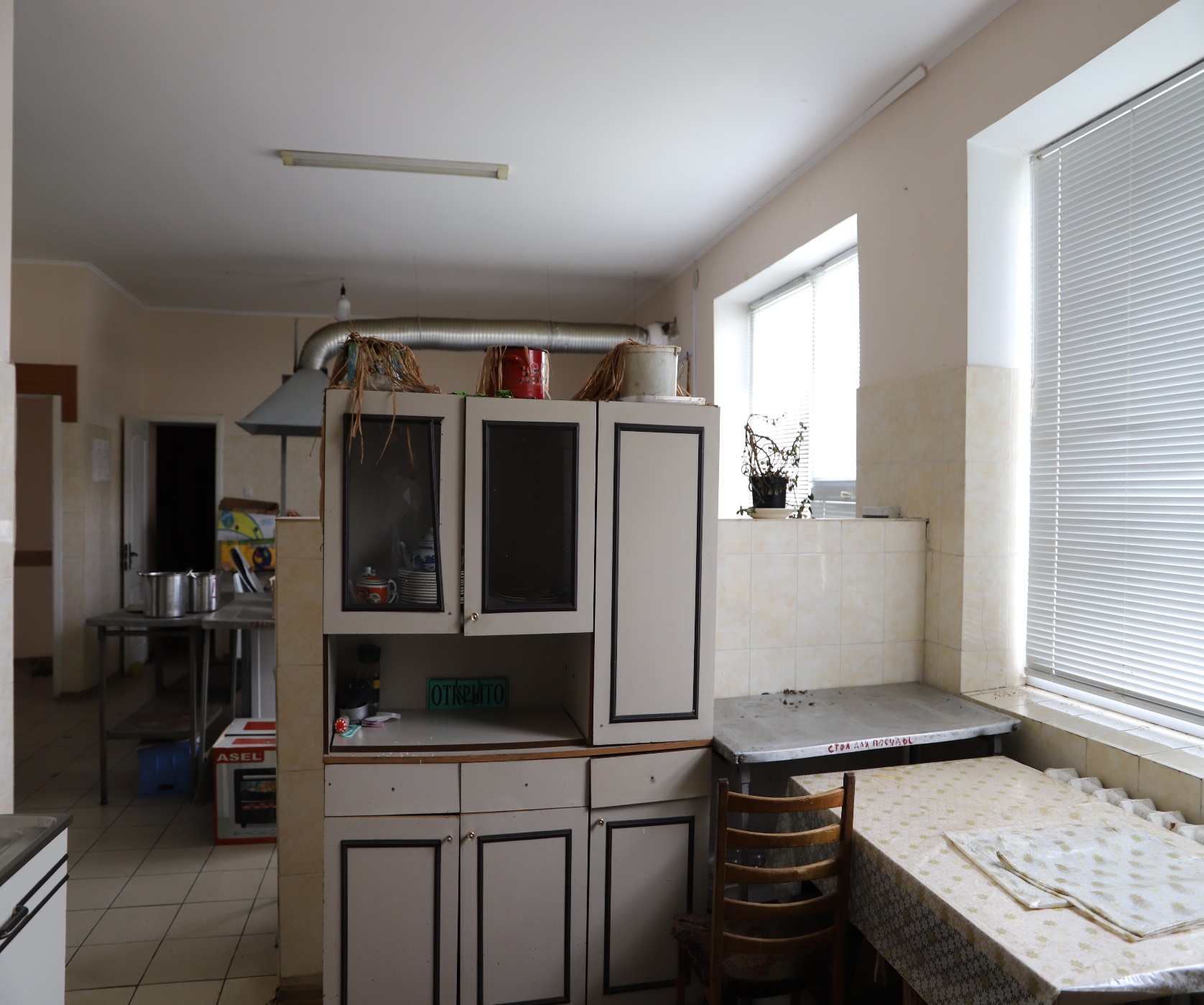 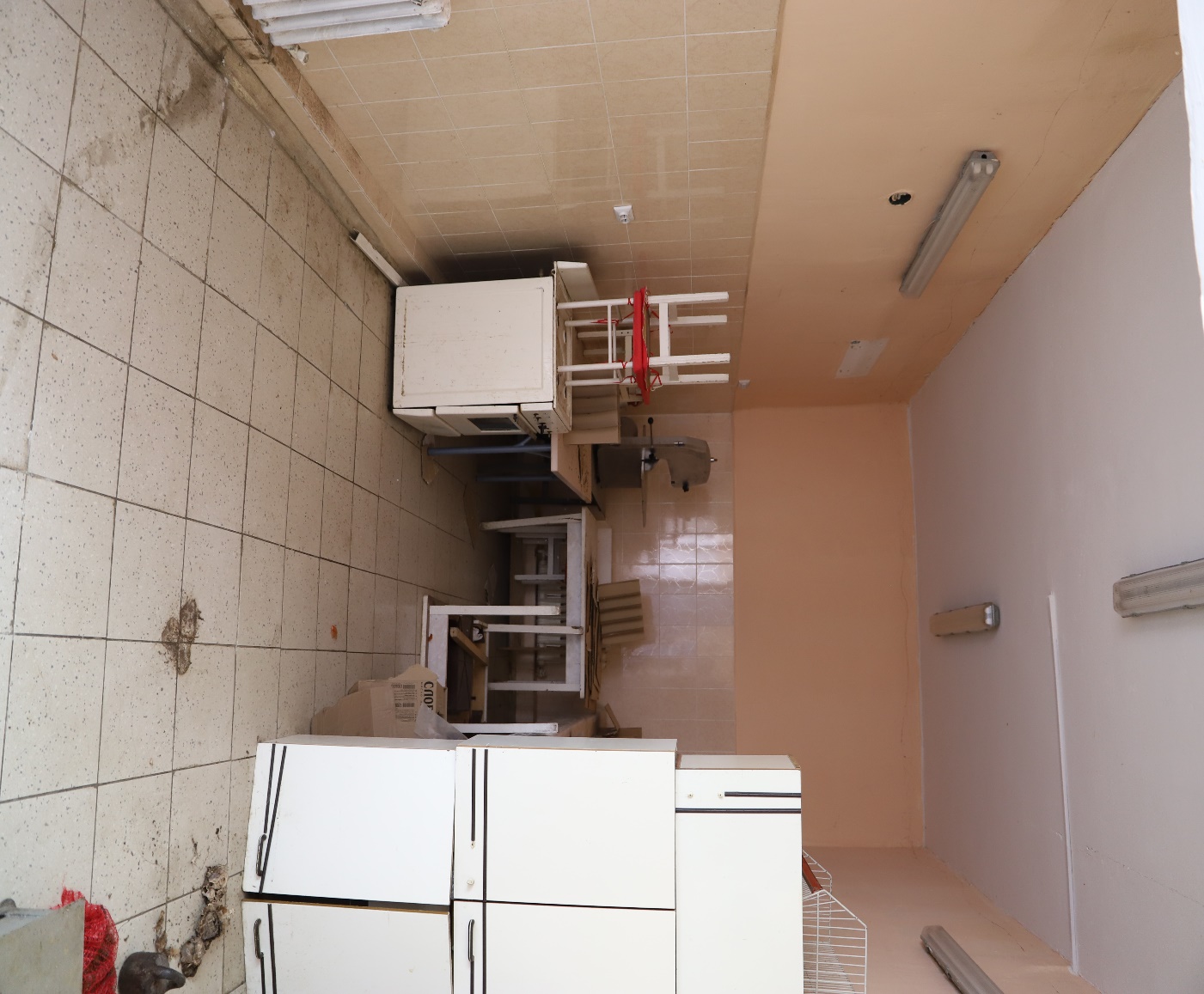 Фотогалерея
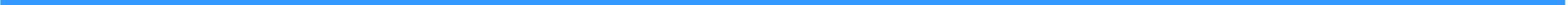 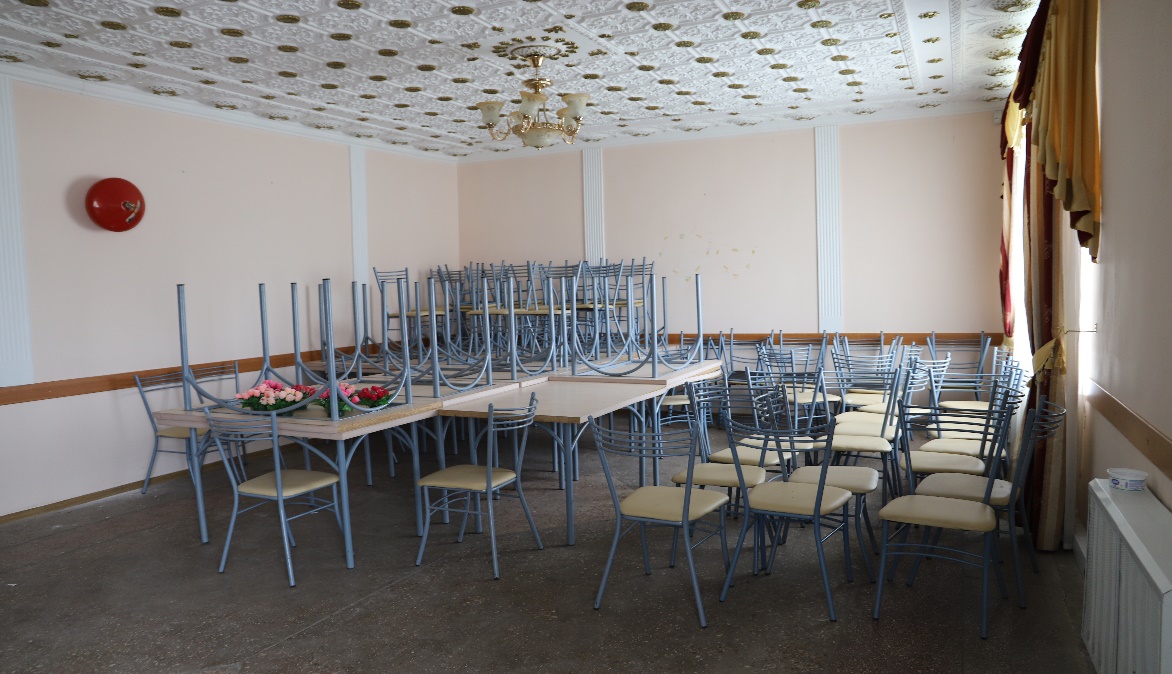 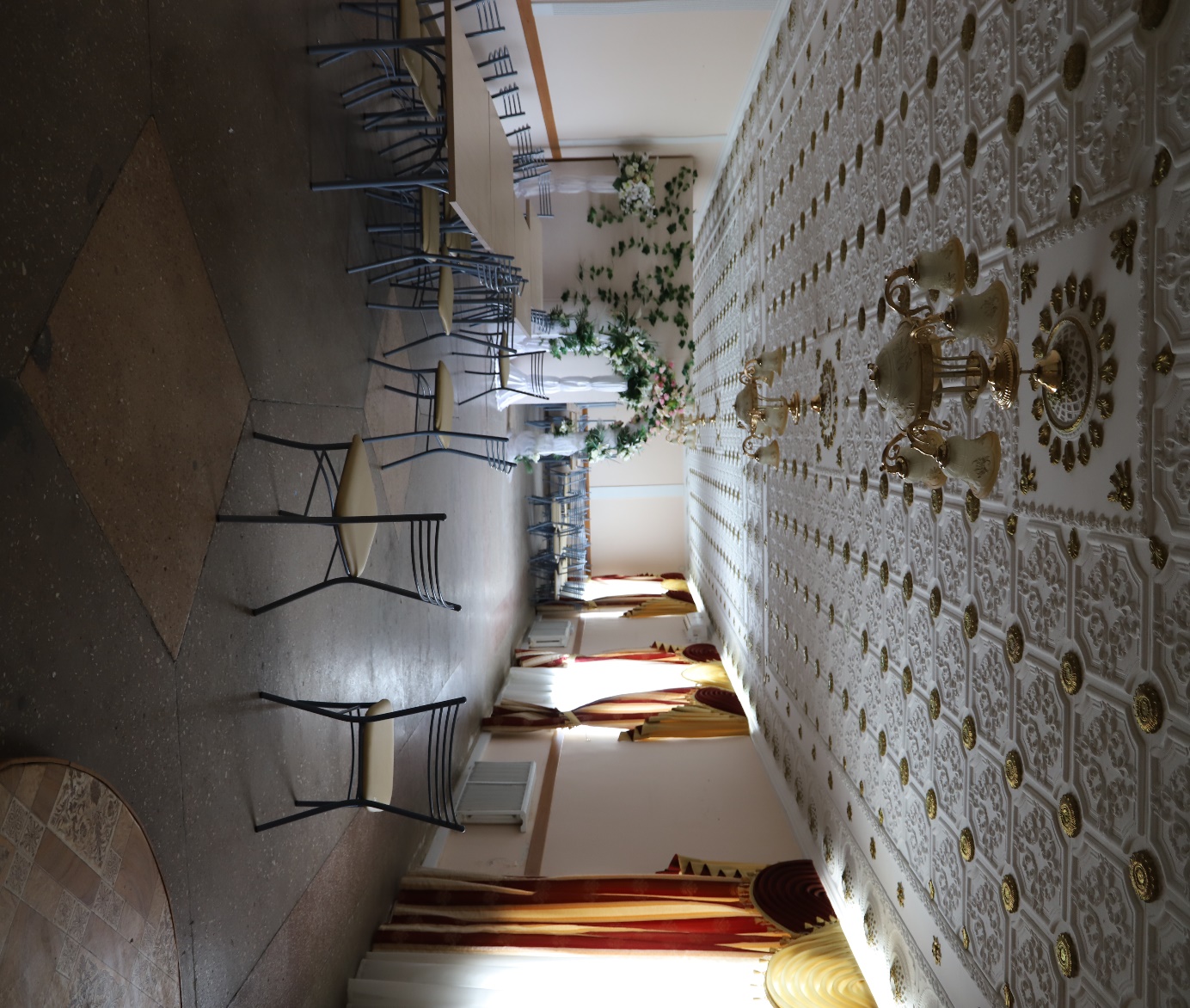 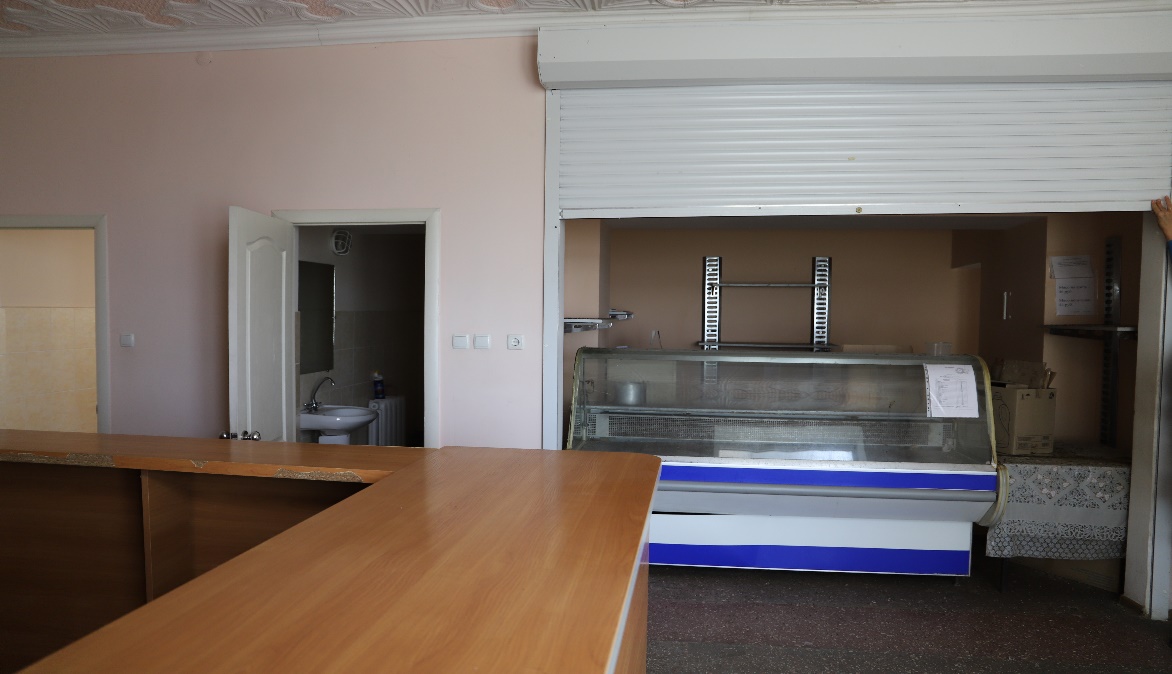 Фотогалерея
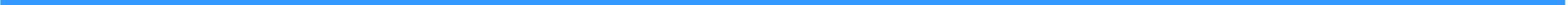 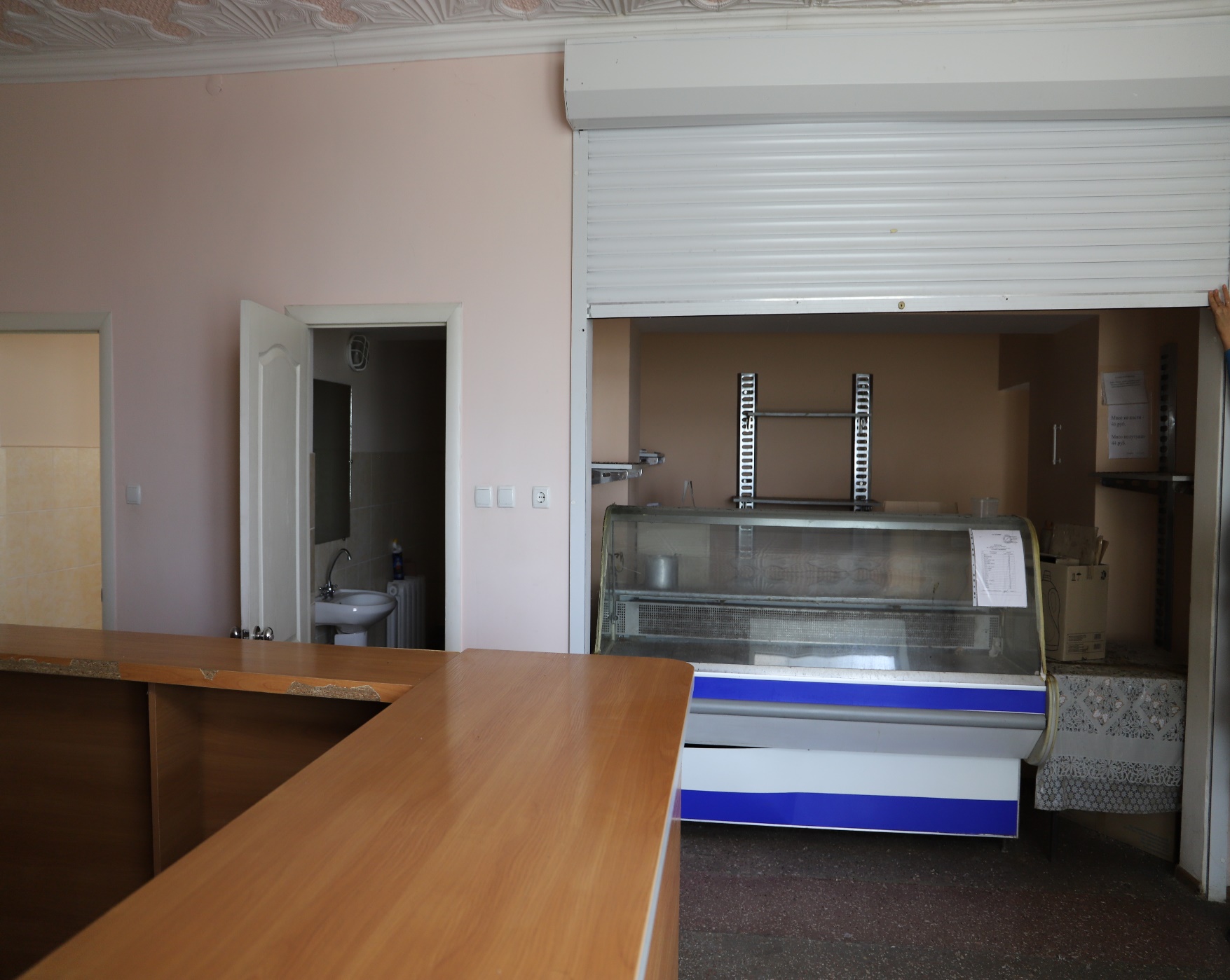 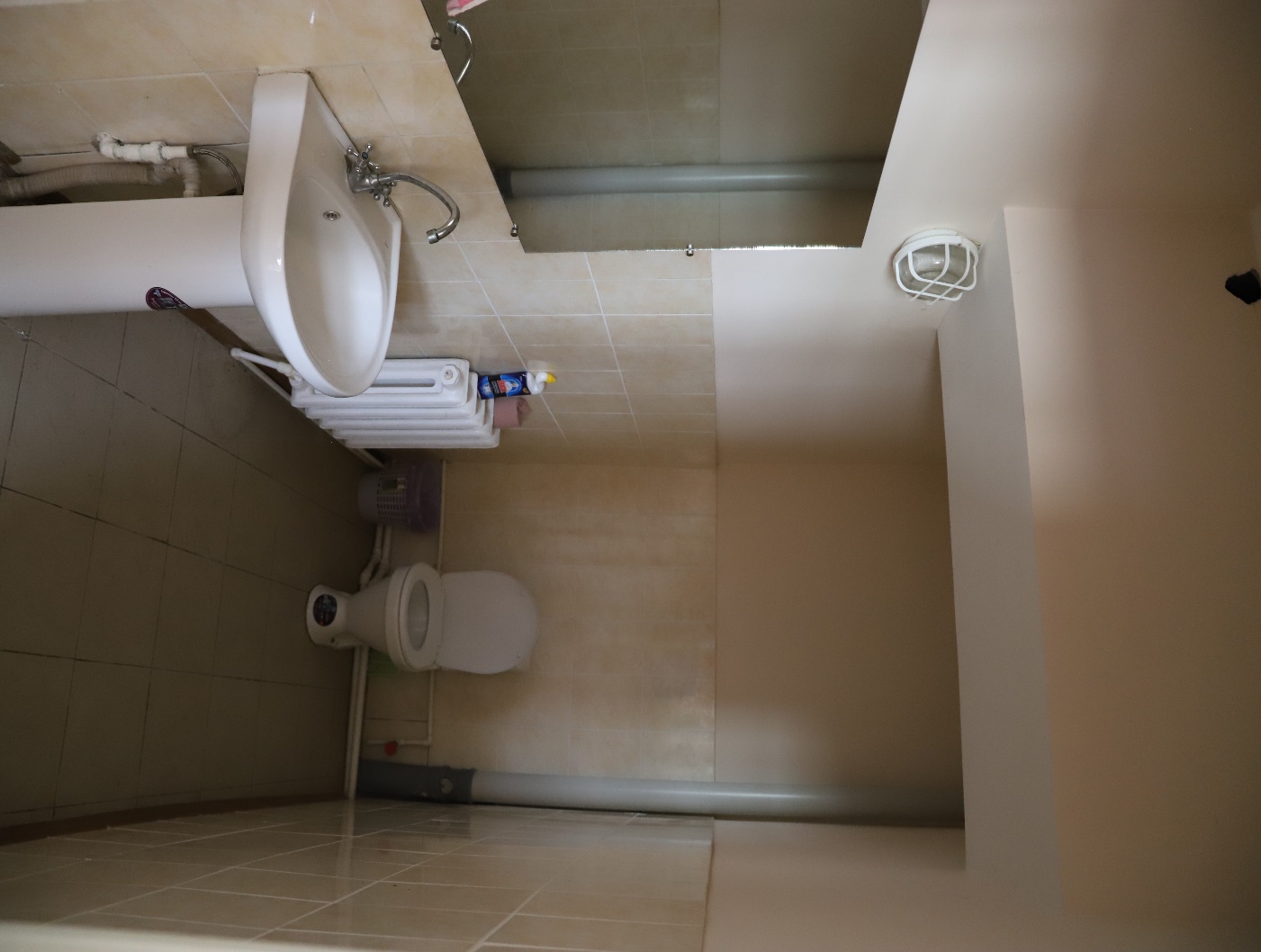